OTSIKKO-jaottelu
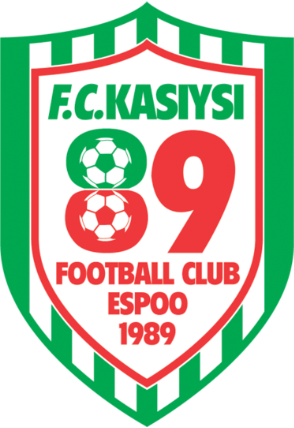 Tekstiä
Tekstiä
Tekstiä